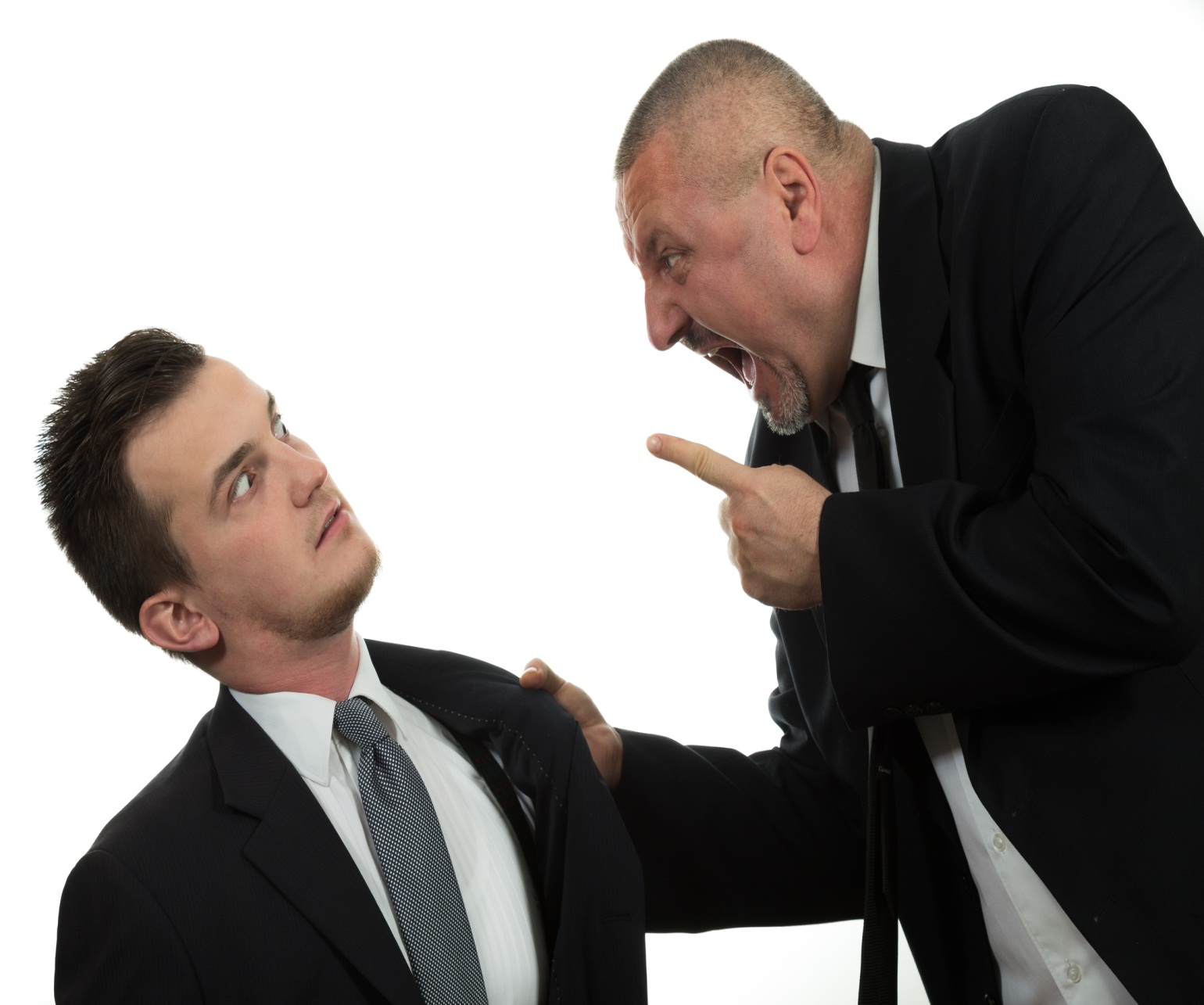 आलोचना और आलोचक
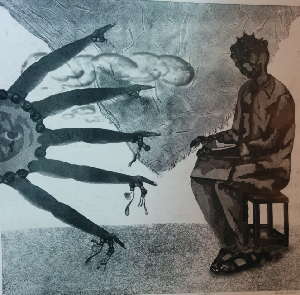 मनोवैज्ञानिक आलोचना